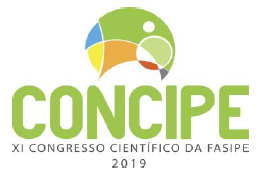 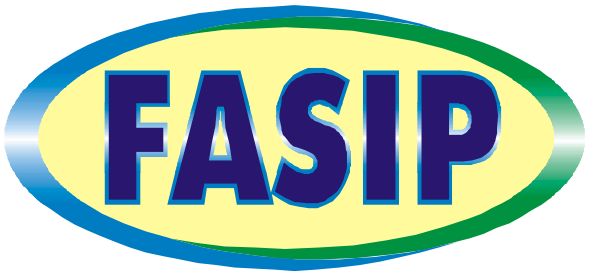 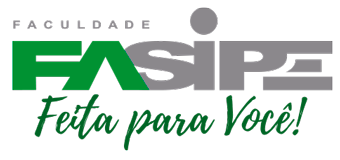 TÍTULO
Autor 1 1;
 Autor 2 2 ; 
Autor 3 3
INTRODUÇÃO
RESULTADOS ESPERADOS
Tamanho mínimo de fonte 22 – Arial, espaçamento entre linhas duplo e justificado.
Tamanho mínimo de fonte 22 – Arial, espaçamento entre linhas duplo e justificado.
CONSIDERAÇÕES FINAIS
Tamanho mínimo de fonte 22 – Arial, espaçamento entre linhas duplo e justificado.
METODOLOGIA
Tamanho mínimo de fonte 22 – Arial, espaçamento entre linhas duplo e justificado.
REFERÊNCIAS
Tamanho mínimo de fonte 22 – Arial, espaçamento entre linhas duplo e justificado.
1 (FASIPE ou FASIP, Sinop, MT, email@hotmail.com;
 2 FASIPE ou FASIP, Sinop, MT, emaill@hotmail.com;
 3 FASIPE ou FASIP, Sinop, MT, email@gmail.com